Opakování Nálevníci
Nová látka  PRVOCI-Kořenonožci
KONTROLA DÚ , OPAKOVÁNÍ
NÁKRES  A POPIS TREPKY
OPAKOVÁNÍ – NÁLEVNÍCI – OTÁZKY
ZHLÉDNUTÍ VIDEA
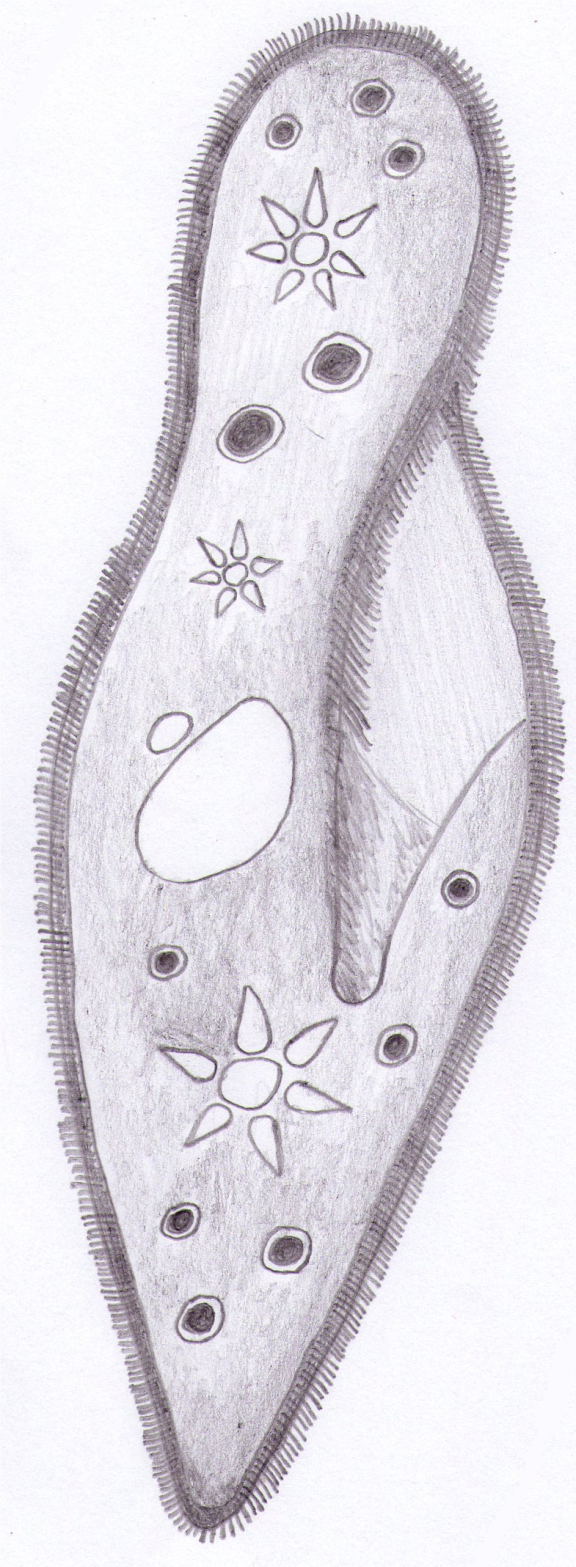 BRVY
CYTOPLAZMATICKÁ
MEMBRÁNA
STAŽITELNÁ VAKUOLA
BUNĚČNÝ HLTAN
JADÉRKO
JÁDRO
BUNĚČNÁ ÚSTA
CYTOPLAZMA
POTRAVNÍ VAKUOLA
Buněčná řiť
TREPKA VELKÁ
obr. 9
VIDEO TREPKA VELKÁ
https://www.youtube.com/watch?v=0ST8O_KpmEA

TVORBA SENNÉHO NÁLEVU A VZNIK TREPKY
https://www.youtube.com/watch?v=qhUYgmHuAlM
Trepka potravou měňavky
https://www.youtube.com/watch?v=aWItglvTiLc
Rozmnožování trepky
https://www.youtube.com/watch?v=q6Hq3ZWT3Jk
Další nálevníci
https://www.youtube.com/watch?v=B24BKaNFYiw  BOBOVKA
https://www.youtube.com/watch?v=jru8ny8n37E MRSKAVKA

https://www.youtube.com/watch?v=ilvYvEf8FPg VÍŘENKA
OTÁZKY:

Kolika buňkami je tvořeno tělo prvoků?

Vyjmenuj hlavní skupiny prvoků.

Jakými způsoby se mohou prvoci pohybovat?

4) Popiš stavbu těla trepky.

5) Proč nemůže u trepky probíhat fotosyntéza?

.6) Jak se rozmnožuje trepka?
PRVOCI - KOŘENONOŽCI
MĚŇAVKY

  organismy s proměnlivým tvar buňky

 pohybující PŘELÉVÁNÍM CYTOPLAZMY v buňce

 vytvářejí se  panožek  = výběžky cytoplazmy

 uvnitř těla je zřetelné jádro, několik potravních vakuol (dutinek) a pulsující vakuola (udržuje napětí mezi vnitřním a vnějším prostředím)

 rozmnožuje se nepohlavně dělením

https://www.youtube.com/watch?v=L1qQPBw24WQ  pohyb
MĚŇAVKA VELKÁ
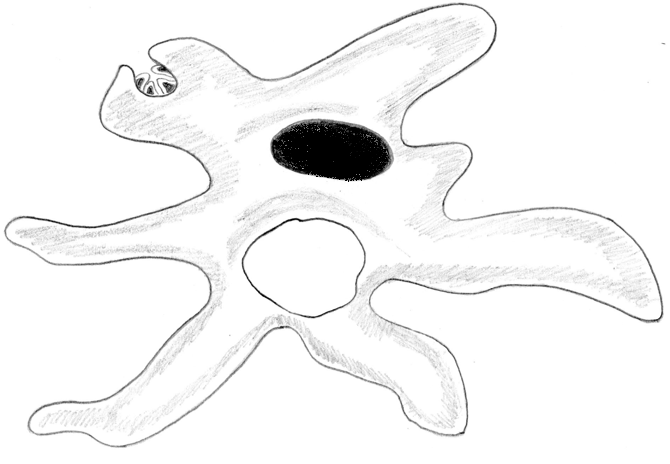 PANOŽKY
POTRAVNÍ 
VAKUOLA
JÁDRO
CYTOPLAZMA
STAŽITELNÁ 
VAKUOLA
obr. 5
CYTOPLAZMATICKÁ MEMBRÁNA
Potrava kořenonožců
živí se bakteriemi, řasami a jinými prvoky, někteří parazité (střeva - úplavice)

 potravu obklopí panožkami (cytoplazmou), do uzavřené  potravní vakuoly jsou uvolňovány trávicí šťávy

 nestrávené zbytky se odstraní prasknutím vakuoly na povrch

nejčastější výskyt ve vodě
Mezi KOŘENONOŽCE patří i: 
DÍRKONOŠCI, SLUNIVKY A MŘÍŽOVCI
mořští i sladkovodní

 pevné, vápenaté nebo křemičité schránky na povrchu těla

 přes otvory vysouvají nitkovité panožky (zachycení potravy)

 schránky se usazují na dně moří 

https://www.youtube.com/watch?v=75blCq1VlOk
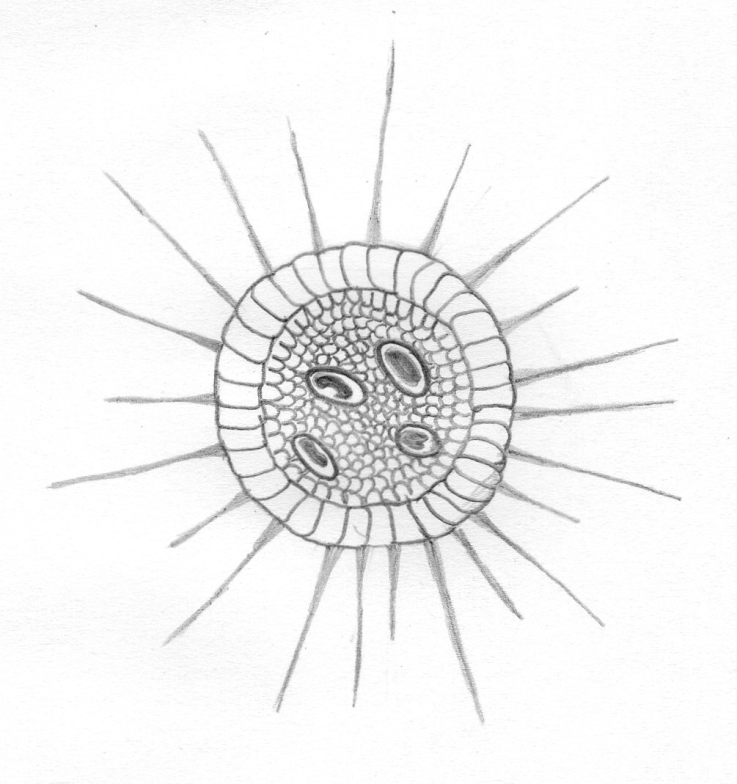 VÝBĚŽKY
CYTOPLAZMY
SLUNIVKA
obr. 6
Prvoci – Kořenonožci  (zápis)
jednobuněčné organismy s proměnlivým tvarem
pohyb- přeléváním cytoplazmy (panožky)
potrava: bakterie, trepky, řasy
tráví vytvářením potravní vakuoly
Ve vodě, v půdě, ve střevech
Měňavky
Živočichové se schránkami na povrchu těla- Dírkonožci, Mřížovci
Měňavka velká- nákres
DÚ – práce s textem v učebnici str. 46 – 47				(do sešitu)  zaslat do středy 13. 1.
PRVOCI – BIČÍKOVCI
Pohyb: ……………….
Zástupce: …………………………..
Parazituje v ………………………….
Onemocnění ………………………..
Přenáší ji …………………………….
Výskyt: ……………………………..
PRVOCI – VÝTRUSOVCI
Výskyt:…………………………….
Parazituje v ……………………………
Zástupce: ………………………………
Onemocnění: ……………………………
 prvoka přenáší